POMPA DI CALORE IN CORRENTE CONTINUA E SUE PRESTAZIONI SU UN SITEMA EDIFICIO-IMPIANTO
Giovanni Ungaro
Relatore: Prof. Stefano Farné
Obiettivo della tesi
Progettazione di un sistema di riscaldamento domestico per un’abitazione già esistente 

    Scopo: miglioramento dell’efficienza dell’impianto 
    Mezzo: pompa di calore accoppiata a nuove tecnologie
2
Argomenti trattati
Sistema di produzione e distribuzione dell’energia elettrica
Distribuzione del calore domestico
Lato sorgente
Dimensionamento dei compressori
Considerazioni finali
3
Sistema di distribuzione dell’energia elettrica
l’impianto preesistente dovrà essere modificato per andare incontro alle tecnologie proposte

Aggiungere pannelli fotovoltaici per la produzione di energia elettrica.
 Adeguare l’impianto elettrico per fare in modo che circoli anche corrente continua.
Installare un accumulatore di energia.
4
Schema Elettrico
5
Linee di distribuzione della corrente
Uscita a corrente alternata

Uscita a corrente continua

Uscita di alimentazione ai compressori
6
Distribuzione del calore domestico
Condizionamento domestico e produzione di a.c.s. vengono affidati alla pompa di calore.
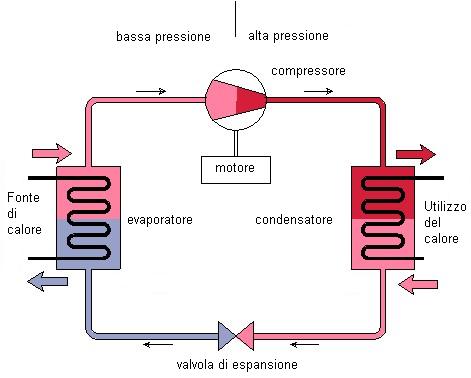 7
Circuito di produzione e distribuzione del calore domestico
8
Tipo di compressore
Sistema di multi compressori
Il gruppo dei multi compressori è munito di inverter 
I compressori del tipo “Scroll”
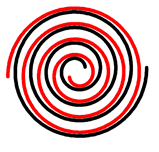 9
Terminali di trasporto del calore
Pannelli radianti a pavimento
Fancoil
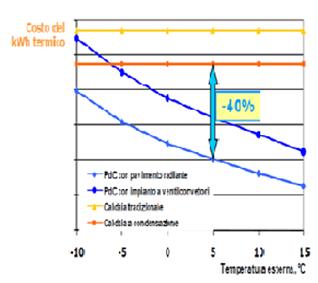 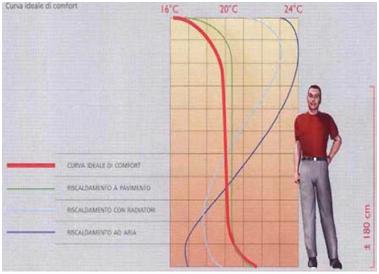 10
Sistema di regolazione dell’impianto
Come componente principali si utilizza il PLC (Programmable Logic Controller):
Hardware programmabile che riceve segnali provenienti dai sensori
Dà come out-put comandi agli organi meccanici nel sistema e la frequenza di funzionamento ottimale dei compressori
11
Lato sorgente
Parte del sistema in cui viene accumulata energia per poi essere rilasciata all’impianto di distribuzione

Installazione di tecnologie utili a fare diminuire il lavoro meccanico del compressore
Termocappotto (T.C.C.)
Termopozzo
12
Lato sorgente
13
Termocappotto
Tecnologia a impatto zero sull’ambiente assimilabile ad un parete radiante/captante

Serpentina in cui circola un fluido termovettore 
Inserita in una particolare stratigrafia che permette al fluido accumulare più energia possibile
Estensione di 5 m/m2
14
Termocappotto
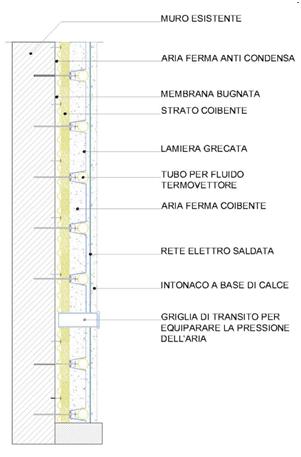 15
Termocappotto: principio di funzionamento
Quando le condizioni climatiche sono tali che:

Sorgente calda: ambiente esterno
Sorgente fredda: fluido termovettore

Si ha un flusso di calore entrante nella parete
16
Verifica termoigrometrica
Verifica effetti T.C.C. sulla parete:

Effetto termico
Diagramma andamento temperature
Effetto igrometrico
Diagramma di Glaser
17
Esempio di applicazione del T.C.C.
Non a norma
A norma
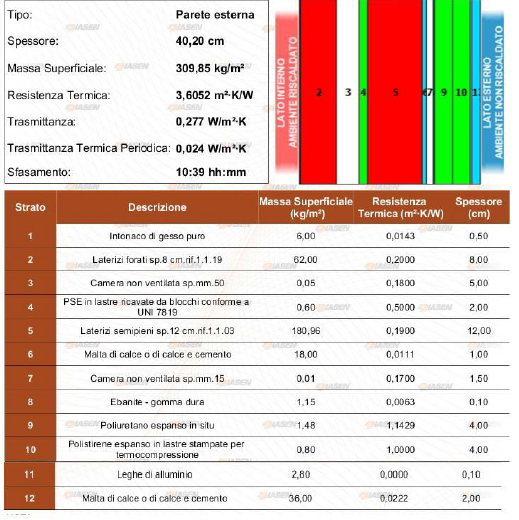 18
Esempio di applicazione del T.C.C., effetto termico
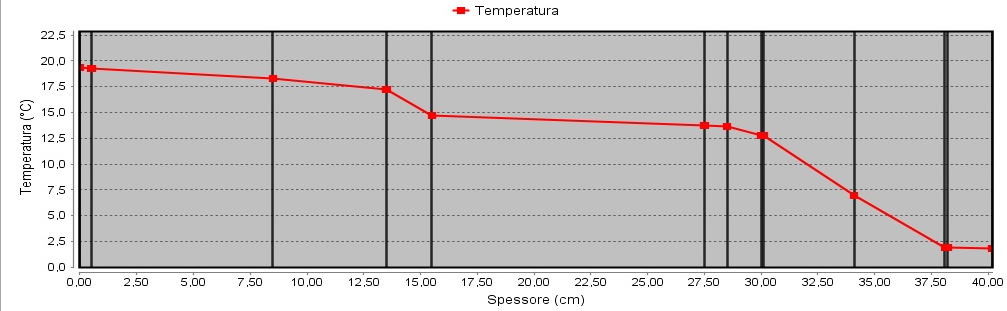 19
Esempio di applicazione del T.C.C., effetto igrometrico
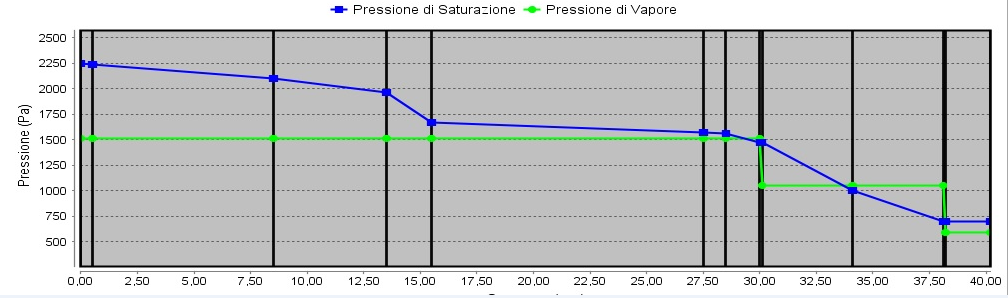 20
Esempio di applicazione del T.C.C, osservazione
Problema: presenza di condensa nella stratigrafia
Soluzione: installazione di bocchette che permettono lo scarico di sostenute pressioni
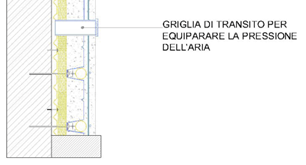 21
Modello matematico del T.C.C.
Utilizzando la formula fisica di conduzione del calore attraverso pareti di geometria cilindrica si ricava un modello matematico che descrive il comportamento energetico del T.C.C. e la sua capacità di accumulare calore.
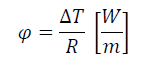 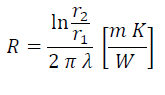 22
Modello matematico del T.C.C.
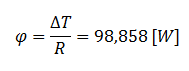 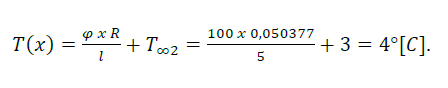 23
Modello matematico del T.C.C.
Risulta un incremento di temperatura di 1°C ogni 5 metri di estensione lineare della serpentina.
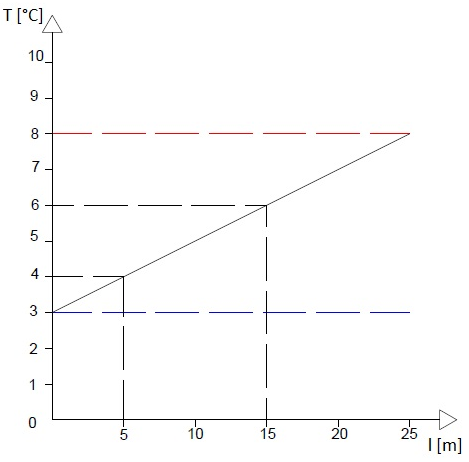 24
Termopozzo
Tecnologia a impatto zero sull’ambiente assimilabile ad un pozzo

Vasca a tenuta stagna situata nel sottosuolo 
Riempita di ghiaia e sabbia in cui defluisce il fluido termovettore
25
Termopozzo
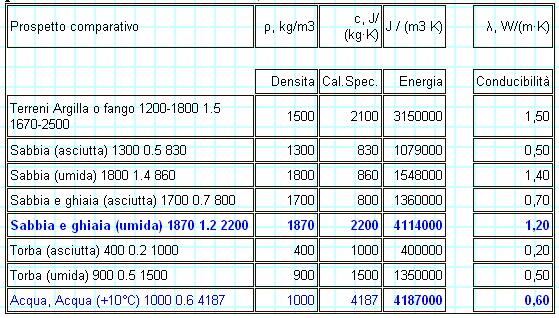 26
Termopozzo: principio di funzionamento
Utilizza la differenza di temperatura presente tra ambiente e fluido termovettore circolante nel sistema
Sorgente calda: pozzo riempito di ghiaia e sabbia
Sorgente fredda: fluido termovettore
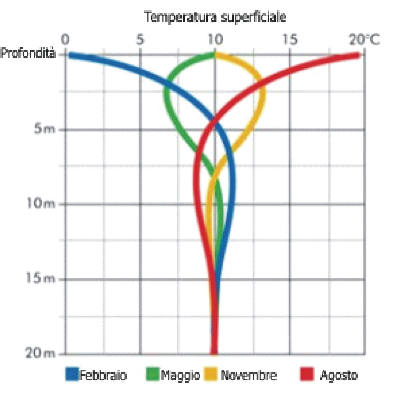 27
Termopozzo: calcolo del volume
Utilizzando la formula della capacità termica e acquisendo i dati mancanti è possibile andare a calcolare il volume richiesto dal termopozzo
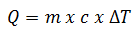 28
Termopozzo: calcolo del volume
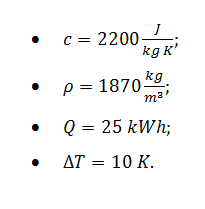 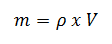 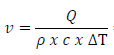 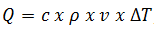 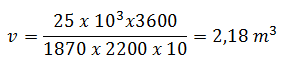 29
Dimensionamento dei compressori
Deve essere adattato in base a:

Differenti condizioni ambientali

Zona climatica

Valore di trasmittanza delle pareti e la sua superficie
30
Dimensionamento dei compressori
Calcolando la potenza termica dissipata da un’unità abitativa si ricava la corrispondente potenza elettrica richiesta dal compressore.
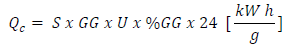 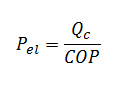 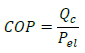 31
Dimensionamento dei compressori: esempi
Prendendo i valori di trasmittanza delle pareti di un’abitazione con e senza l’applicazione del T.C.C. si vanno a fare dei confronti sulla potenza termica ceduta dal compressore.
32
Dimensionamento dei compressori: esempio senza T.C.C.
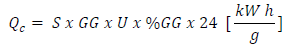 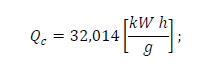 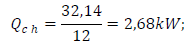 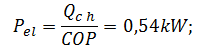 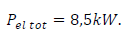 33
Dimensionamento dei compressori: esempio con T.C.C.
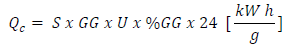 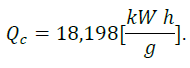 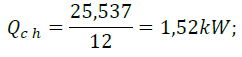 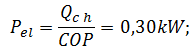 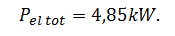 34
Dimensionamento dei compressori
Nelle due simulazioni precedenti, utilizzando i medesimi dati di funzionamento, fatta eccezione della trasmittanza della parete, risulta una diminuzione della potenza elettrica assorbita dai compressori del 45%.
35
Considerazioni aggiuntive
Benefici corollari del termocappotto:

Migliore sfasamento termico

Isolamento acustico

Isolamento elettromagnetico
36
Conclusioni
L’utilizzo in combinazione delle tecnologie proposte permette di ottenere altri benefici:

Ambientale: riduzione delle emissioni di CO2 

Economico: risparmio di gestione fino al 75%
37
Grazie per l’attenzione
38